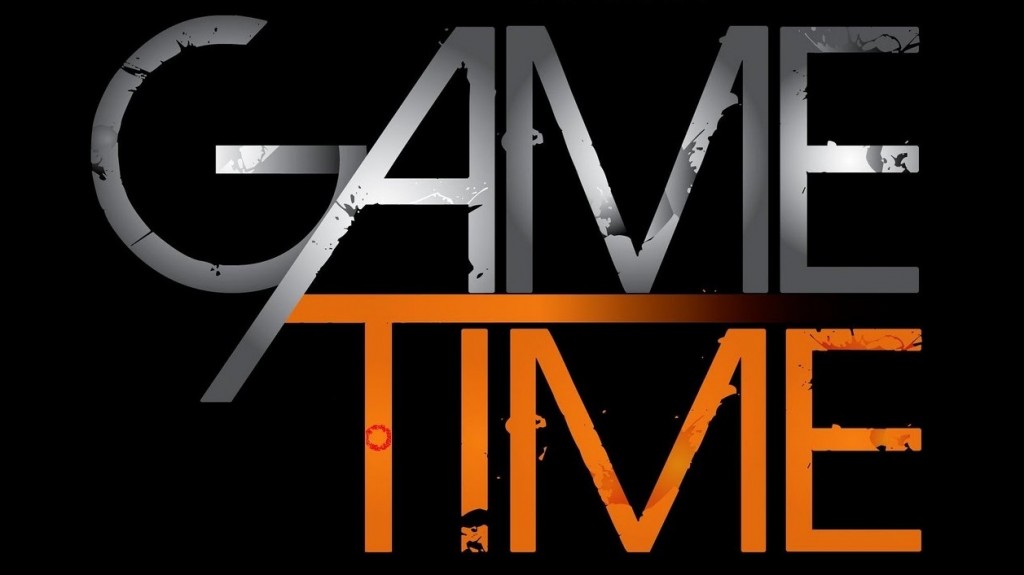 One person from each team will be picked to come to the front of the room. A task will appear on the screen, and we’ll see which team member will win!
1
Stand on one foot for 30 seconds
2
Name the capitol city of Michigan
Answer: Lansing
3
Do 10 jumping jacks
4
Hula-Hoop for 10 seconds
5
Find three pencils
6
Do 1 push-up on your fingertips
7
Hold your breath for 50 seconds
8
Do the splits the farthest down
9
Name two church staff members
10
Make a decent sized spit bubble
B
Rub your tummy, pat your head, and hop on one foot at the same time
B
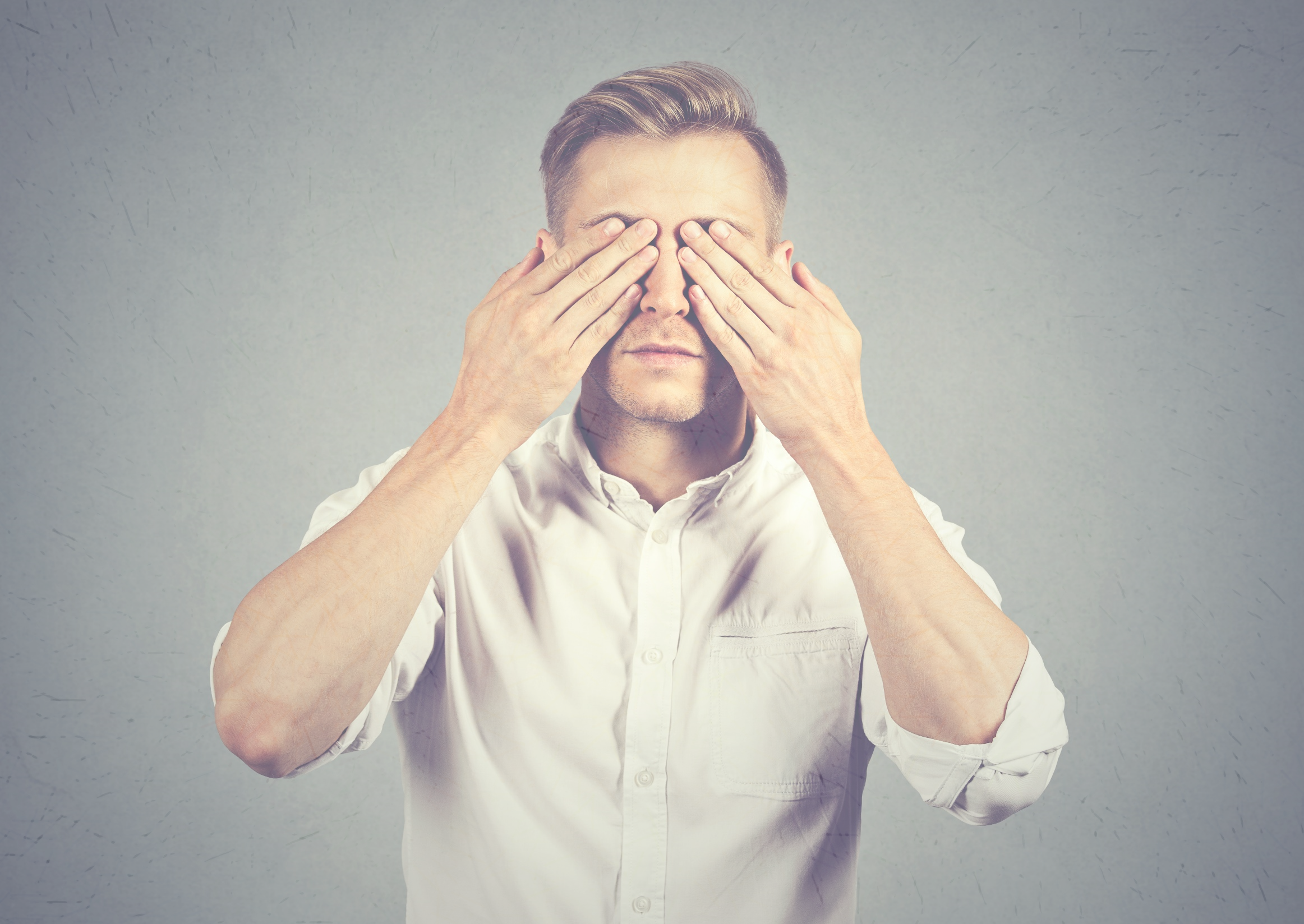 L I
N D S
P O T S
SIN
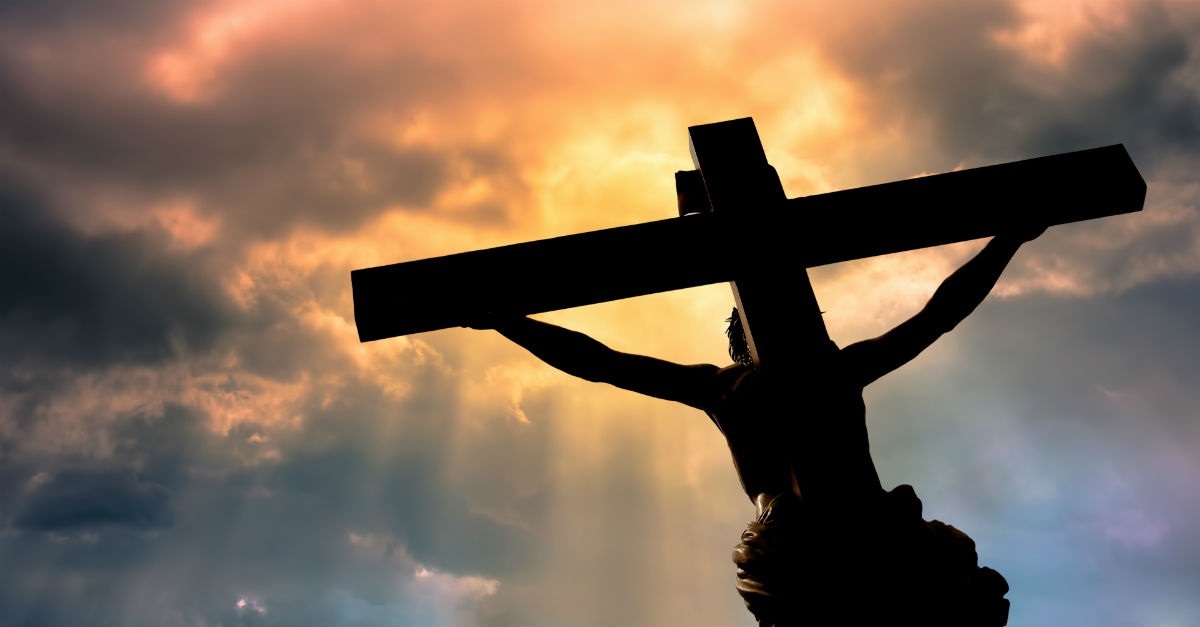 GOSSIP
AND THE
POWER OF  WORDS
PROVERBS 18:21

Life and death are in the power of the tongue, and those who love it will eat its fruits.
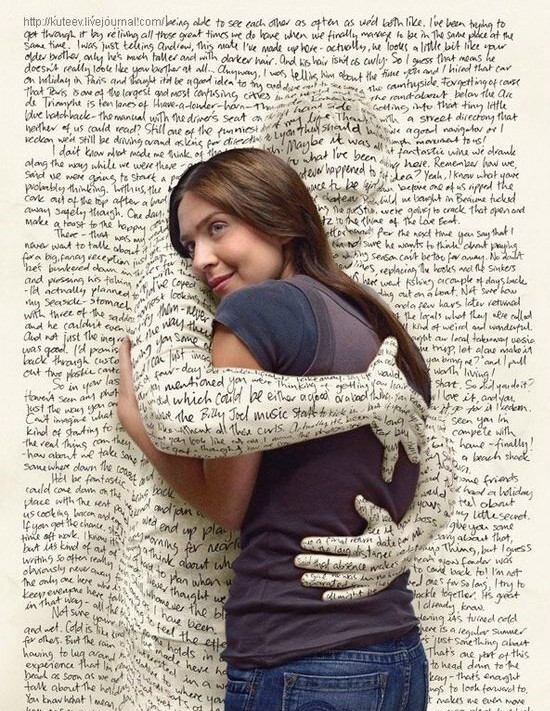 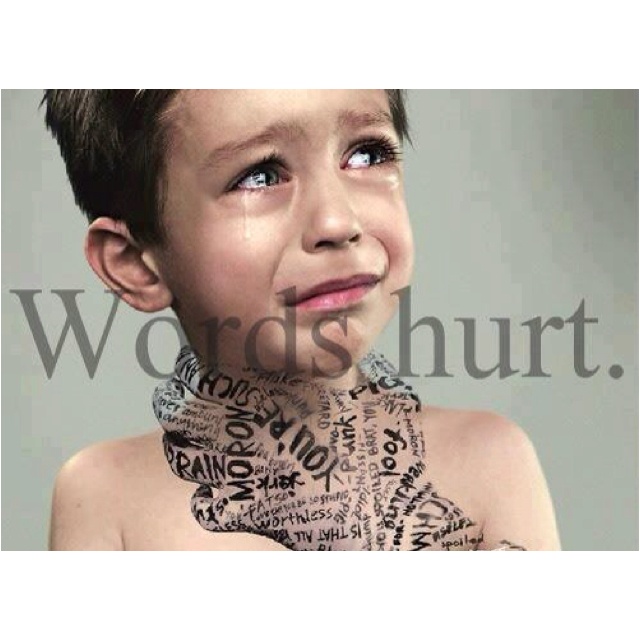 PROVERBS 15:4

Gentle words bring life and health…
ENTERTAINMENTSTANDARDS
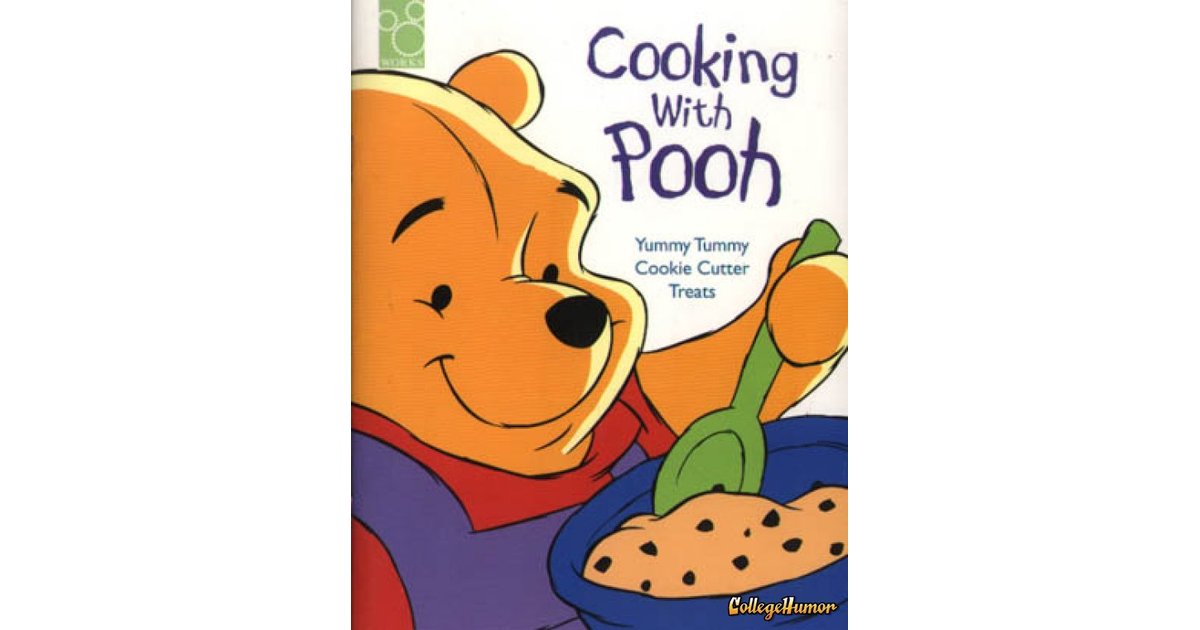 Mark 7:19-22

“Food doesn’t go into your heart, but only passes through the stomach and then goes into the sewer.” (By saying this, he declared that every kind of food is acceptable in God’s eyes.)
Mark 7:19-22

“It is what comes from inside that defiles you. For from within, out of a person’s heart, come evil thoughts, sexual immorality, theft, murder, adultery, greed, wickedness, deceit, lustful desires, envy, slander, pride, and foolishness.”
Proverbs 4:23

Guard your heart above all else, for it determines the course of your life.
Luke 6:45

“A good person produces good things from the treasury of a good heart, and an evil person produces evil things from the treasury of an evil heart. What you say flows from what is in your heart.”
PROVERBS 27:19

as a face is reflected in water, so the heart reflects the real person.
Character Formation Formula

What you put into your heart and mind is what you think about
What you think about is what you do
What you do becomes your behavior
Your behavior becomes your character
Your character is who you are
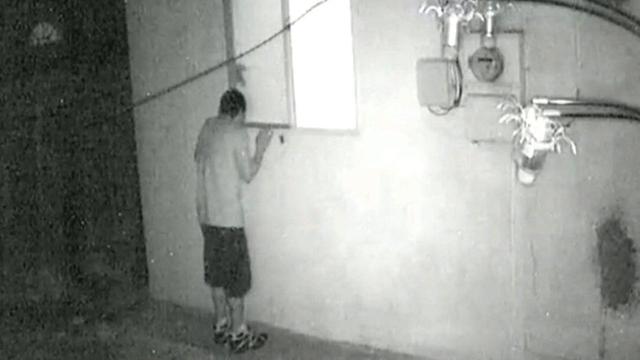 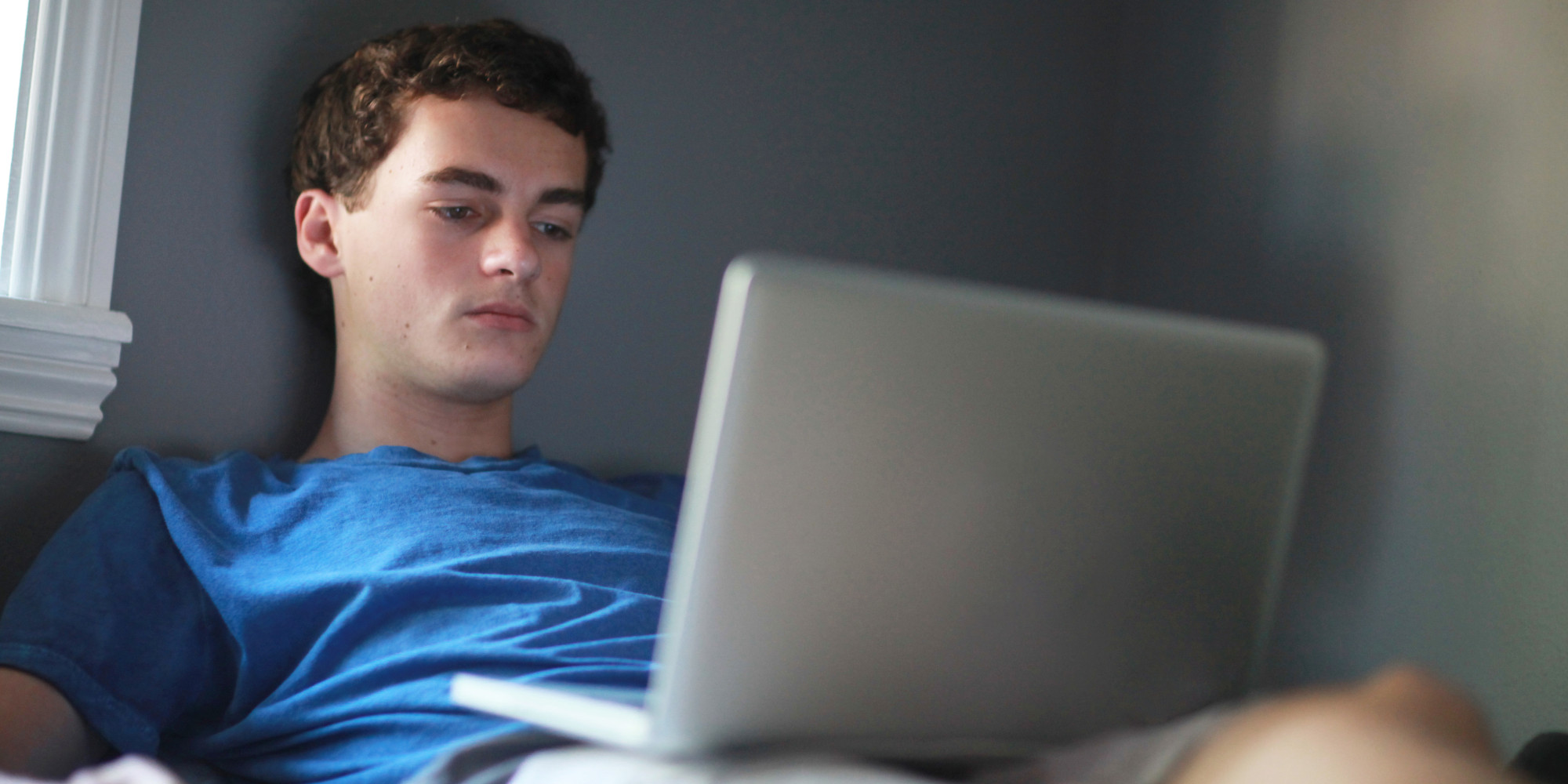 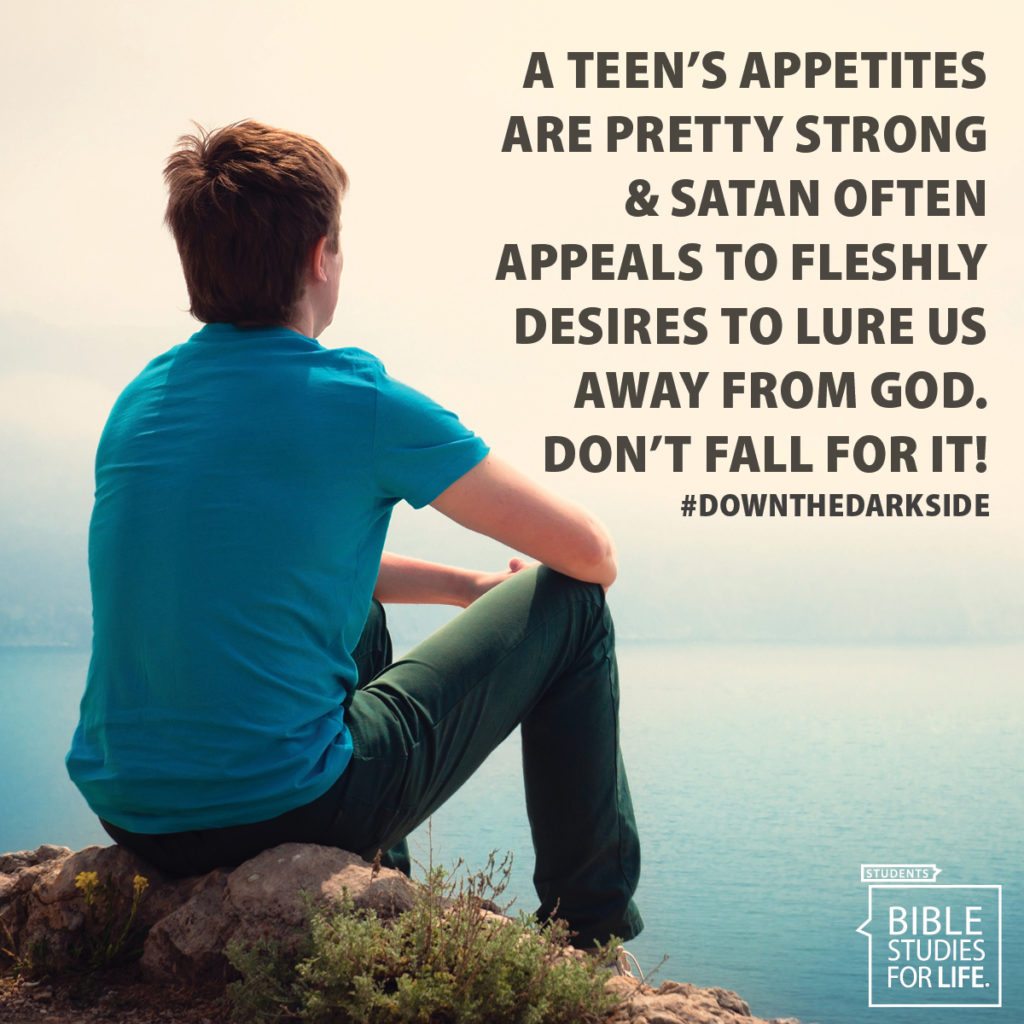 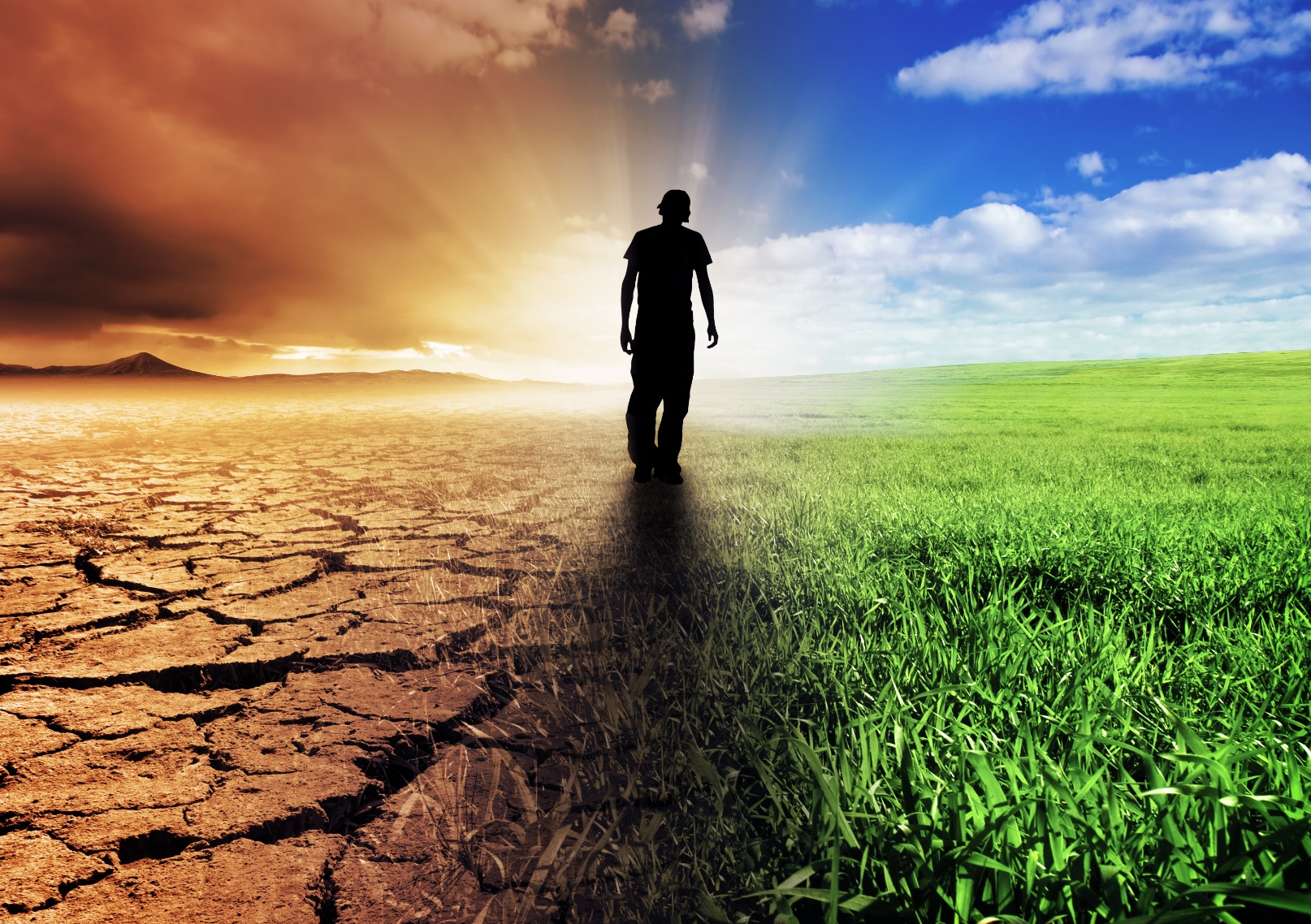 Colossians 3:1-4

Since you have been raised to new life with Christ, set your sights on the realities of heaven, where Christ sits in the place of honor at God’s right hand. Think about the things of heaven, not the things of earth.
Colossians 3:1-4

For you died to this life, and your real life is hidden with Christ in God. And when Christ, who is your life, is revealed to the whole world, you will share in all his glory.
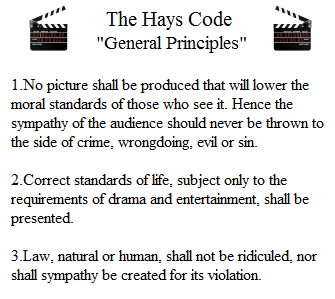 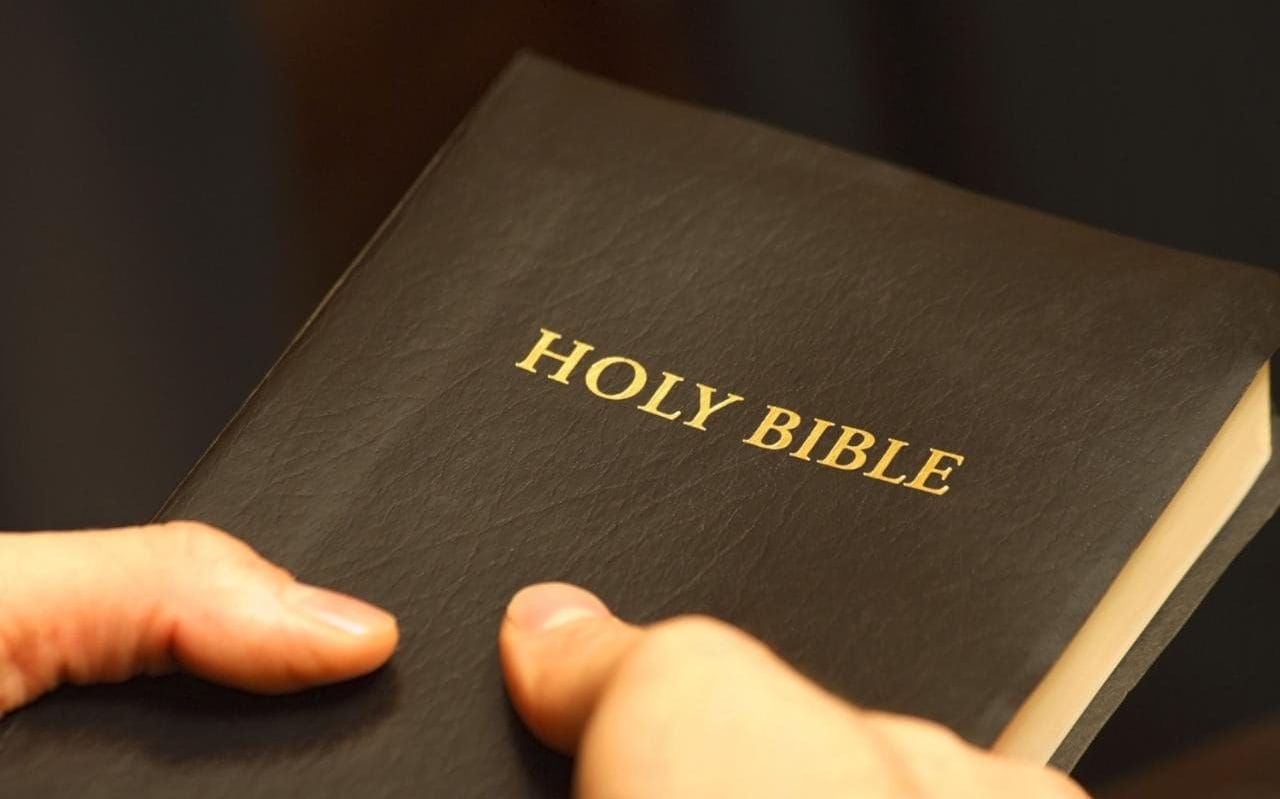 SEXUALITY

“So if your eye—even your good eye—causes you to lust, gouge it out and throw it away. It is better for you to lose one part of your body than for your whole body to be thrown into hell.”
PROFANITY

don’t use foul or abusive language. Let everything you say be good and helpful, so that your words will be an encouragement to those who hear them.
BLASPHEMY

You must not take the name of the Lord your God in vain. The Lord will not let you go unpunished if you misuse his name.
Violence

You [God] will keep in perfect peace all who trust in you, whose thoughts are fixed on you!
TIME

Teach us to realize the brevity of life,
    so that we may grow in wisdom.
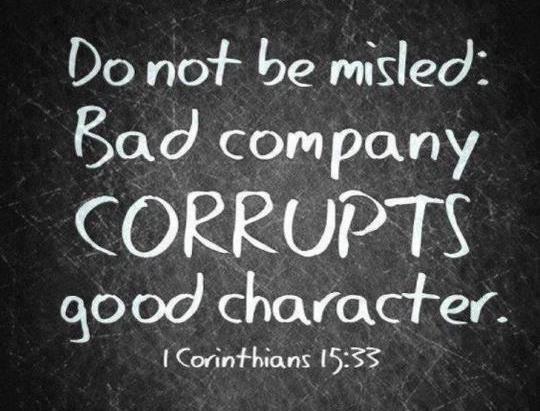